GEOMORFOLOGÍA GLACIAL
Abrasión. Estrías glaciares
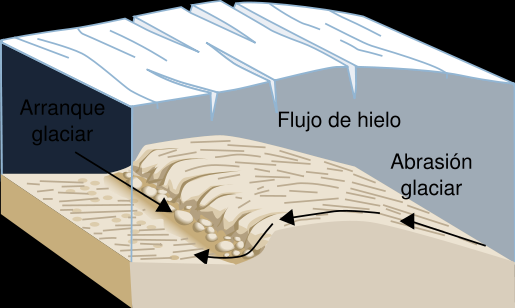 Abrasión
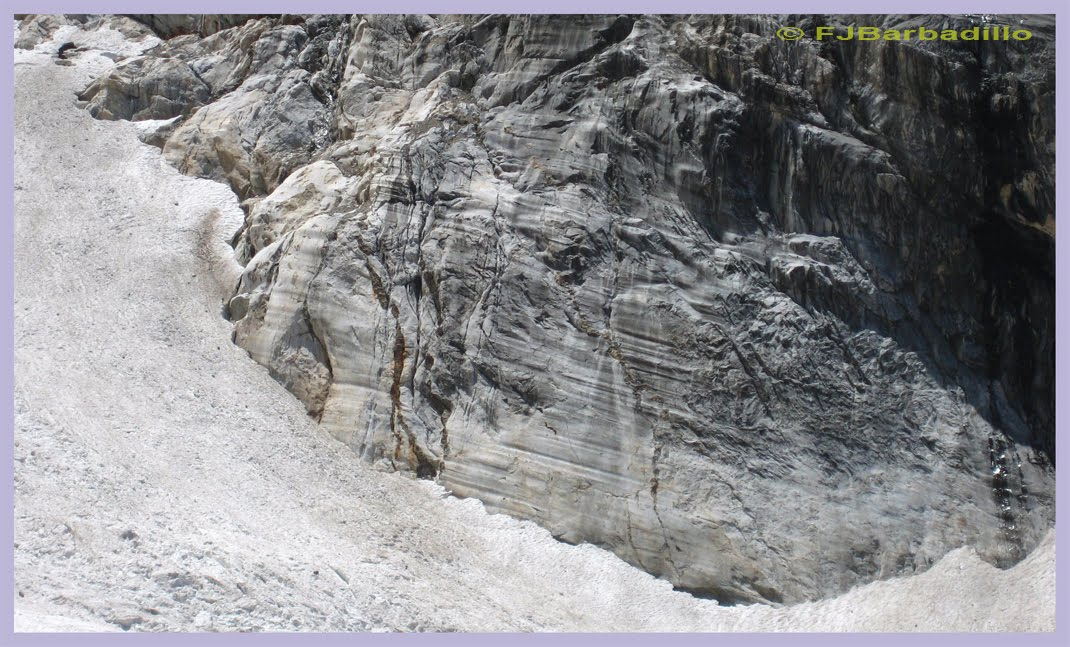 Abrasión
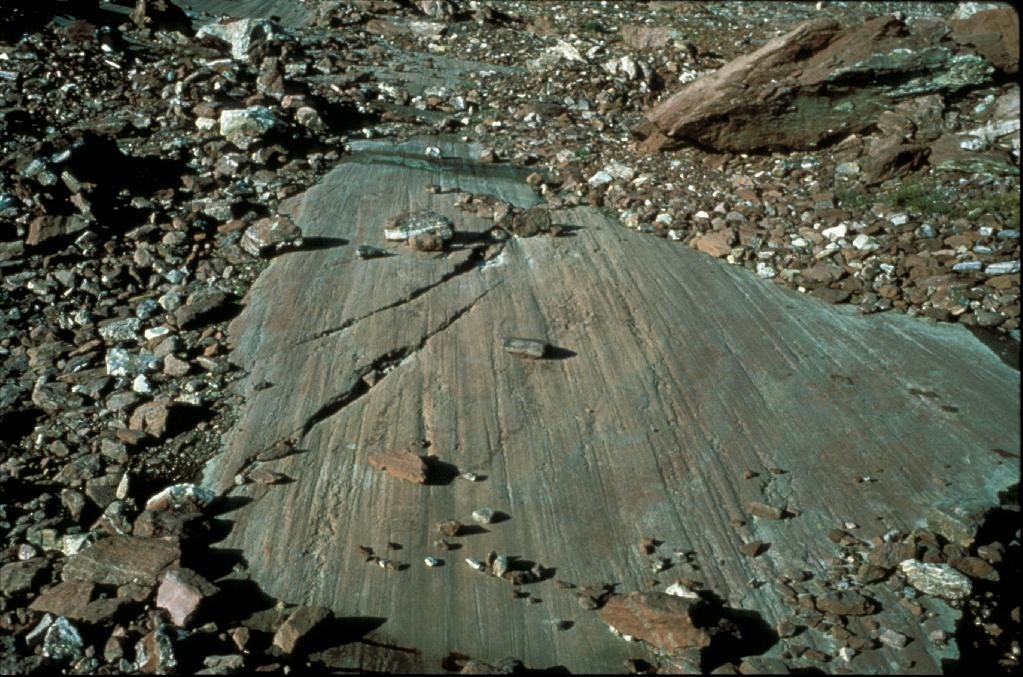 Abrasión
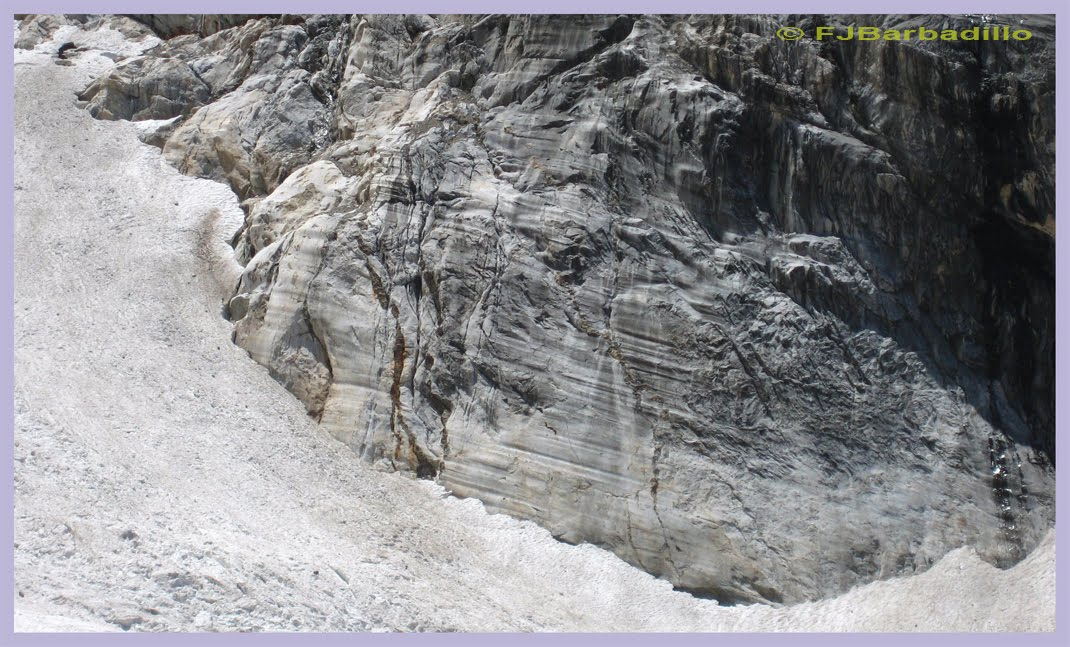 Abrasión
Estrías sobre rocas, provocadas por el avance del glaciar, que provoca fricción contra la roca al arrastrar otras.